Welcome to the Arkansas Reading Association’s Annual Fall Conference!
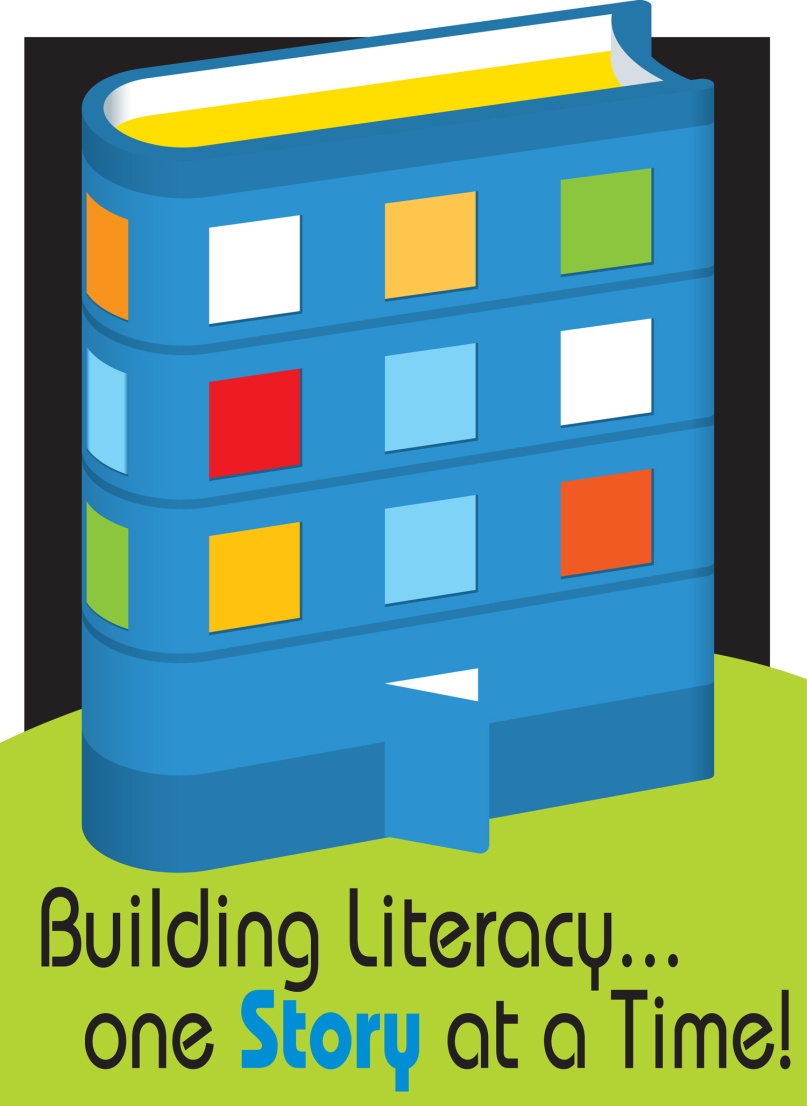 Second General Session
PresidingPaula Findley, ARA President
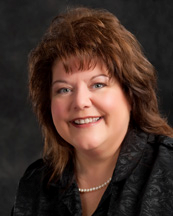 Please turn off/silence your phone!
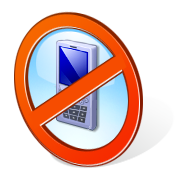 Greetings from the International Reading Association!Carrice C.Cummins President-Elect, IRA
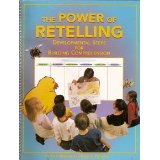 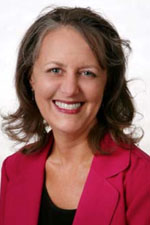 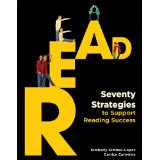 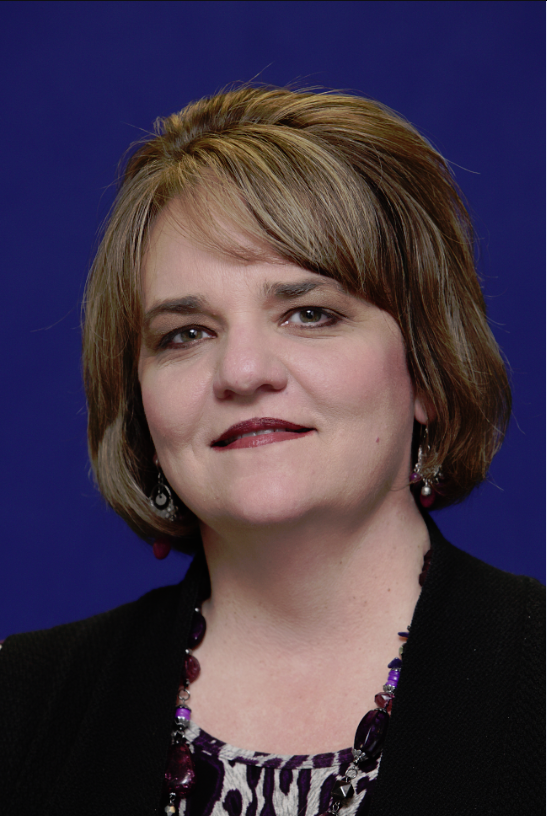 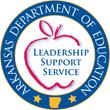 Dr. Laura Bednar, Assistant Commissioner Arkansas Department of Education Division of Learning Services
ARA Awards & RecognitionsKay Calvert, ARA Vice President
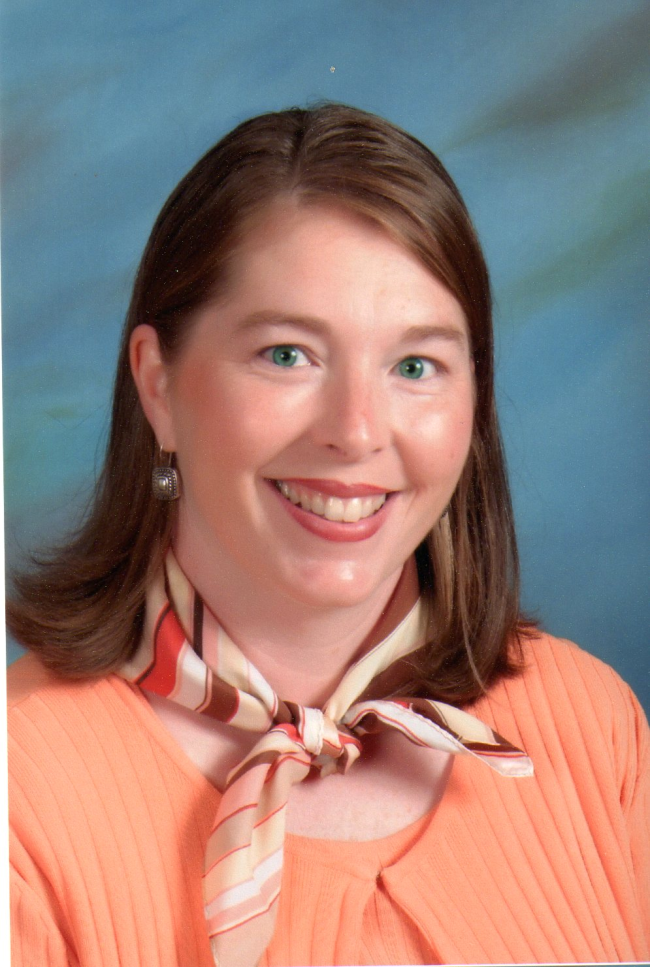 Jo Flanigan Scholarship
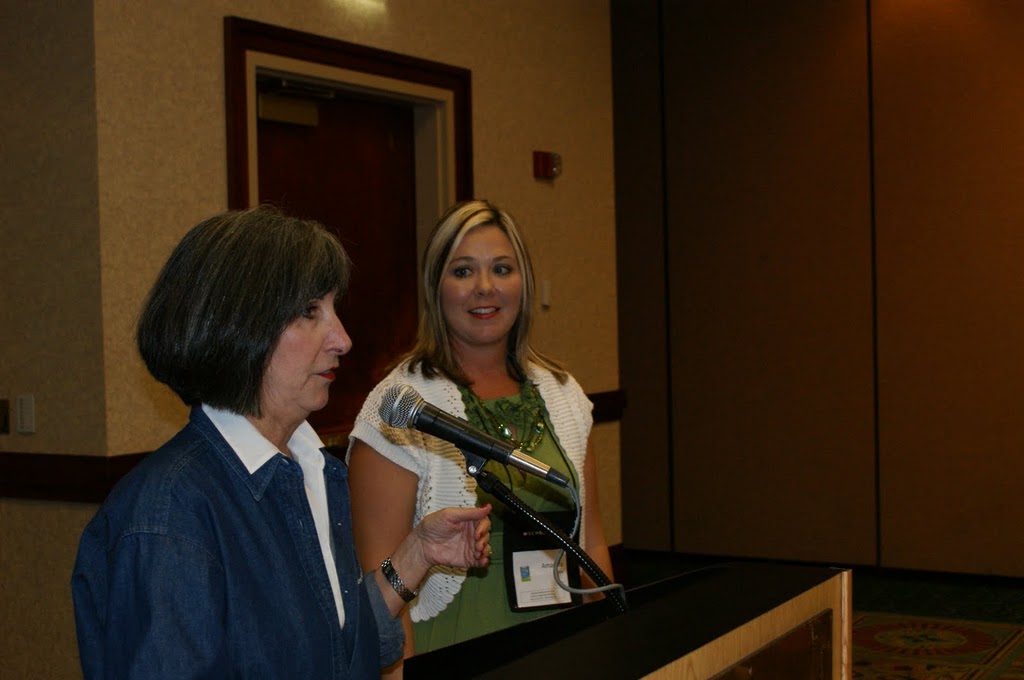 Amanda Snow 
Western Arkansas
Studies & Research Award
Sherri Siegrist 
Northwest Arkansas
Celebrate Literacy AwardEducator
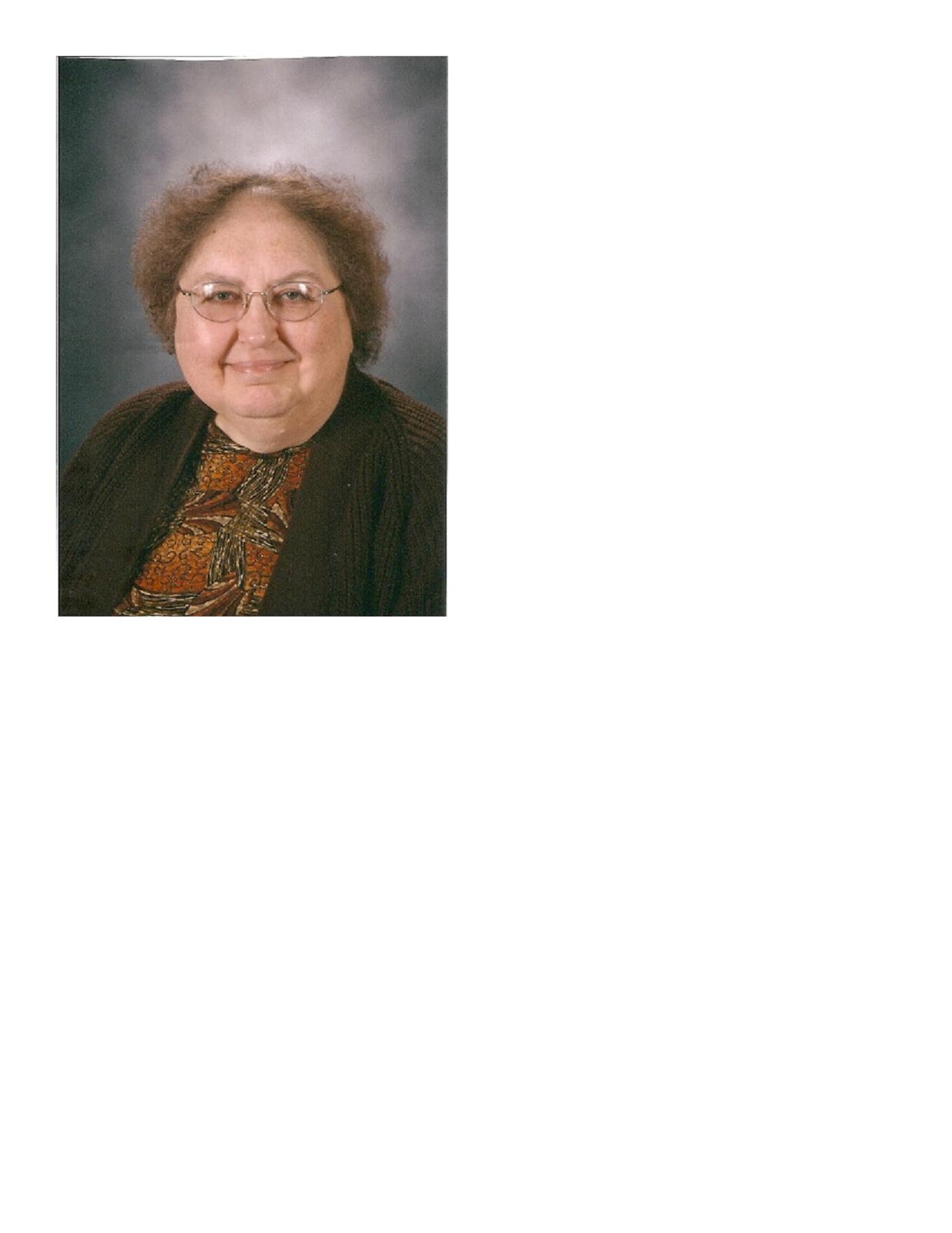 Marjorie Rosenkotter
Mountain Home Area
Celebrate Literacy AwardAgency
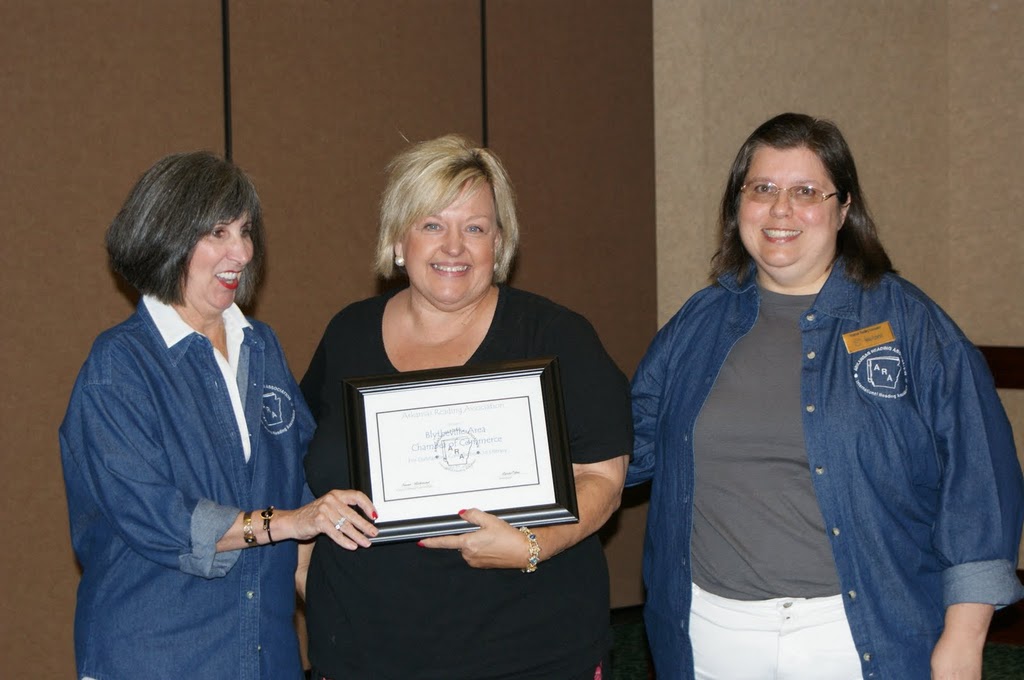 Greater Blytheville Area Chamber of Commerce
Northeast Arkansas
Celebrate Literacy AwardCommunity Volunteer
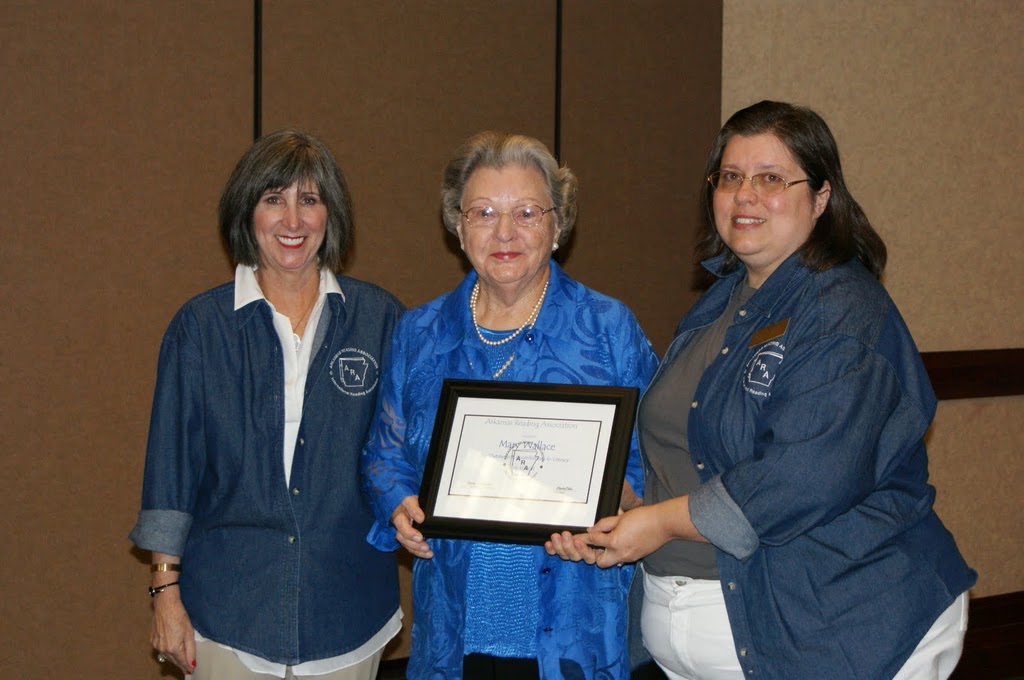 Mary Wallace
Northeast Arkansas
Administrator in Reading
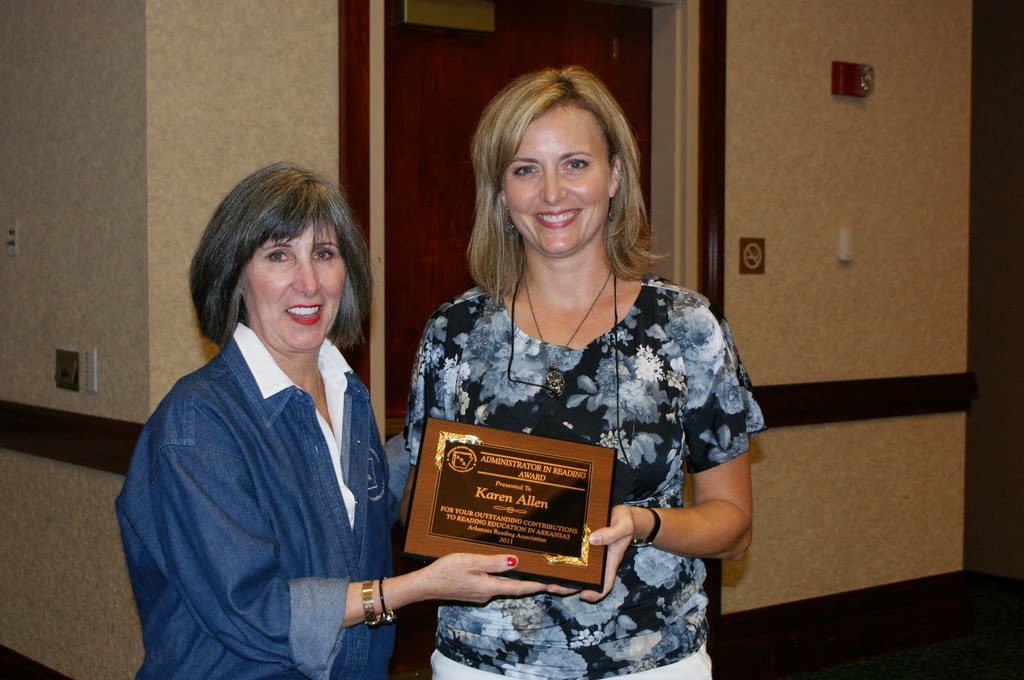 Karen Allen
Western Arkansas
IRA Award of ExcellenceArkansas Reading Association – 24 years
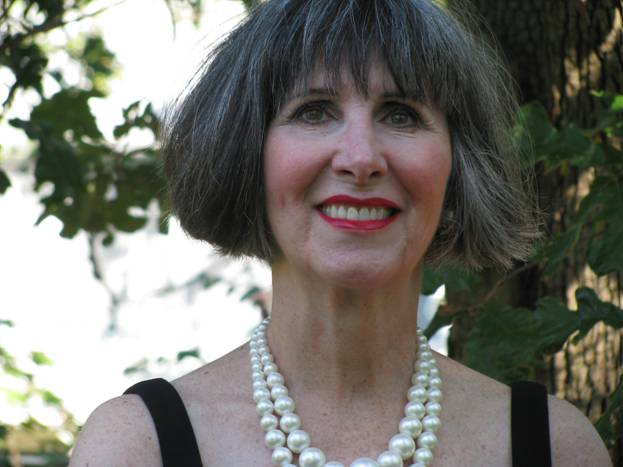 Linda H. Eilers
ARA President 2010
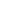 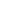 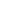 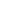 IRA Exemplary Reading Program AwardHarp Elementary School, Springdale, AR
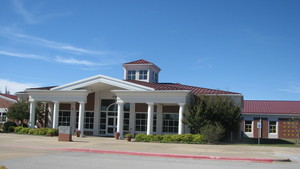 Allison Strange, Principal
Northwest Arkansas
IRA Advocacy Award
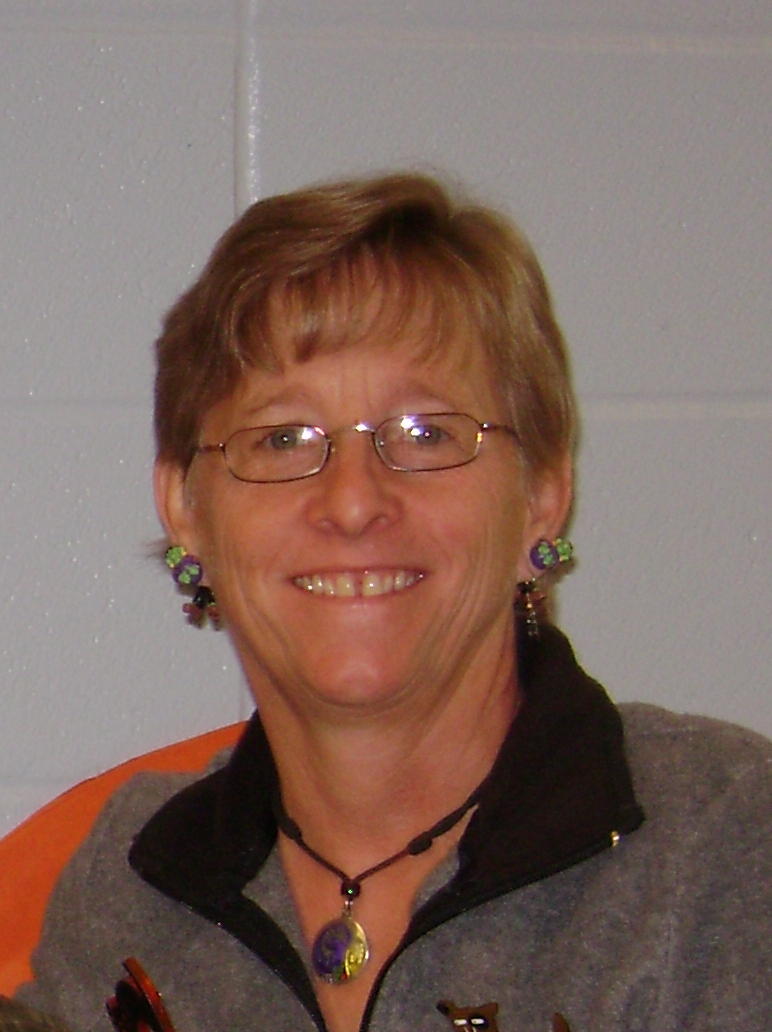 Jeanne Harvey
ARA Legislative Chair
ARA Diamond Awards
Susan Bitely – Jefferson County
Marjorie Rosenkotter – Mountain Home Area
Renee Edwards – North Arkansas
Carolyn Self – Northeast Arkansas
Linda Massey – Northwest Arkansas
Francie Ross – Pinnacle Special Interest
Anita Skinner – SEARK
Michelle Newnum – Three Rivers
Tess Mattei – Tri-Lakes
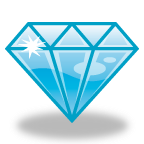 IRA Honor Councils & Years
Arkadelphia Area – 12
Arkansas River Valley – 2
Central Arkansas – 26
Crowley’s Ridge – 2
Grant County – 19
Jefferson County – 17
Mountain Home Area – 1
North Arkansas – 11
North Central Arkansas - 27
Northeast Arkansas – 24
Northwest Arkansas – 18
Reading On the Ridge – 3
Pinnacle Special Interest – 2
SEARK – 19
South Arkansas – 15
Three Rivers – 19
Tri-Lakes - 20
2011 Local Council Honorees
Deborah McMillan – Arkadelphia Area
Amanda Austin – Arkansas River Valley
Daisy Hunt – Central Arkansas
Elisa Kifer – Crowley’s Ridge
Cindy Whitaker – Grant County
Carla Terry – Jefferson County
Anne Lichtenstein – North Central Arkansas
Marvel Dickerson – Northeast Arkansas
Laura Amos – Northwest Arkansas
2011 Local Council Honorees
Rosemary Underwood – On the Border
Judie Krile – Pinnacle Special Interest
Krystal Hooten – Reading On the Ridge
Tina Harrison – SEARK
Sherri Steelman – South Arkansas
Stephanie Clark – Southwest Arkansas
Anita Hogue – Three Rivers
LeAnn Robertson – Tri-Lakes
DeeDee West – Western Arkansas
Featured SpeakerPam Munoz Ryan, Author
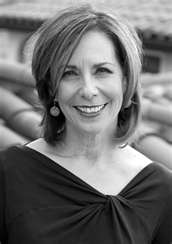 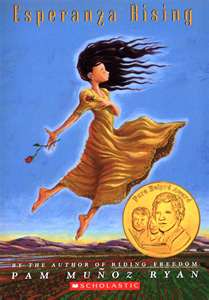 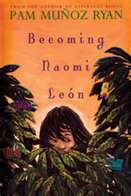 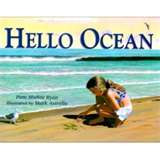 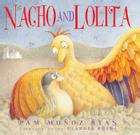 Why I Read & Why I Write
www.pammunozryan.com